ПРАВИЛЬНЫЕ МНОГОГРАННИКИ.
Подготовила: Пухалевич Ольга
Класс: 5
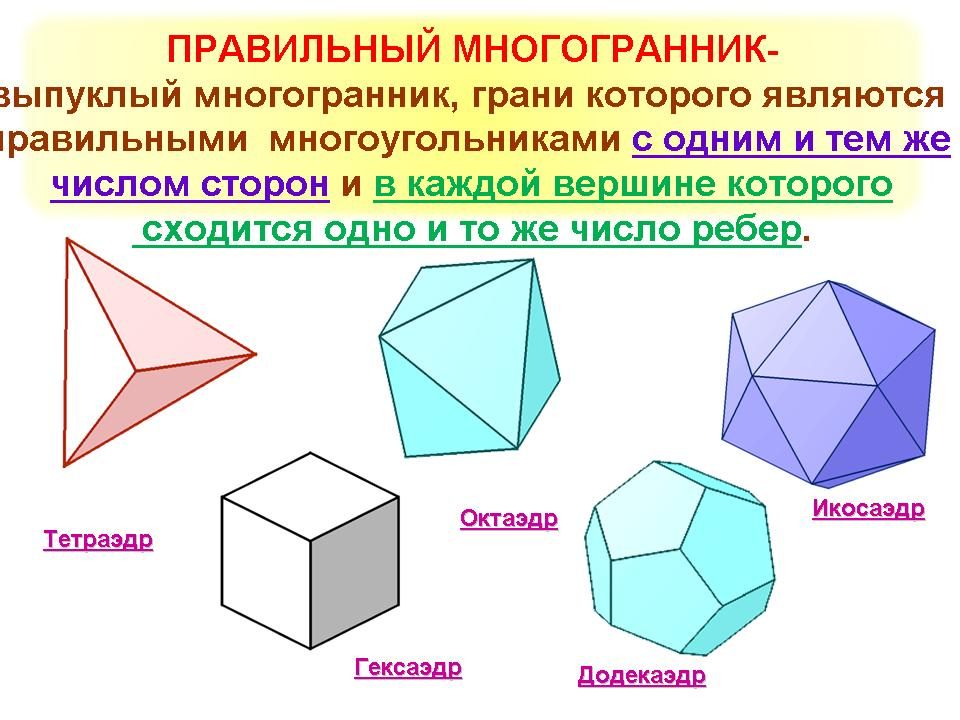 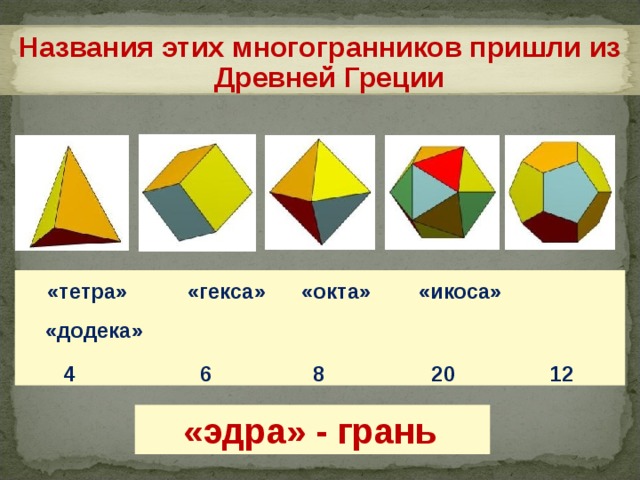 «додека"
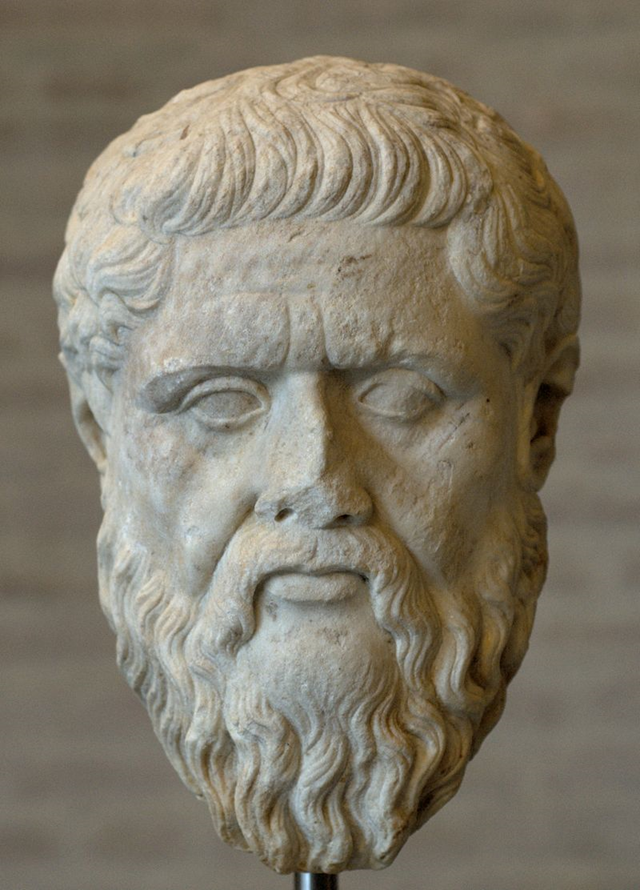 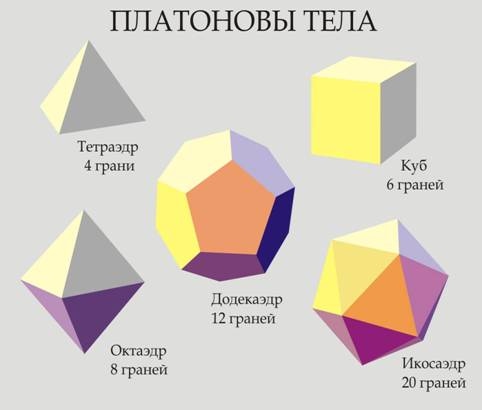 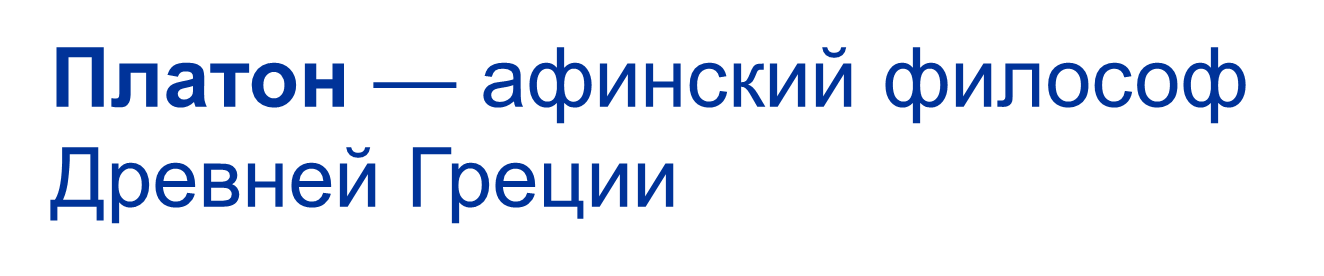 Эти 5 правильных многогранников называют Платоновыми телами - именем Древнегреческого ученого - Платона
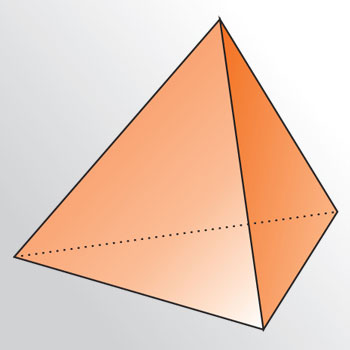 Правильный тетраэдр составлен из четырех равносторонних треугольников. Каждая его вершина является вершиной трех треугольников.
Является ли тетраэдр пирамидой? Да, тетраэдр это треугольная пирамида у которой все стороны равны.
Древние греки дали многограннику имя по числу граней. «Тетра» означает четыре, «хедра» - означает грань (тетраэдр – четырехгранник).
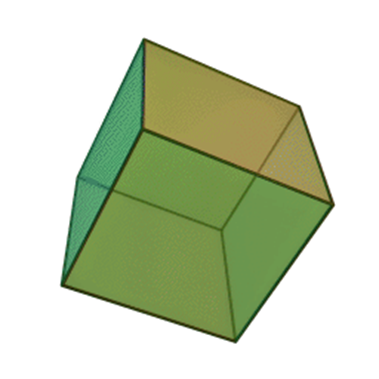 Куб   или гексаэдр

Куб имеет шестьквадратных граней,сходящихся в каждойвершине по три.У него: 6 граней, 8 вершин и 12 ребер.
Древние греки дали многограннику имя по числу граней. «Гекса» означает шесть, «хедра» - означает грань (Гексаэдр – шестигранник).
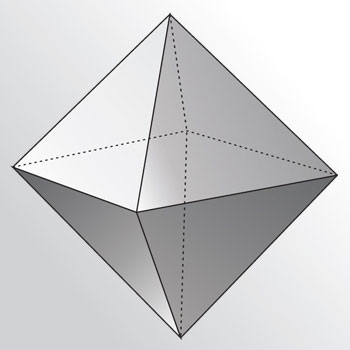 Правильный октаэдр составлен из 8-ми равносторонних треугольников. Каждая вершина октаэдра является вершиной 4-х треугольников.
Древние греки дали многограннику имя по числу граней. «Окто» означает 8, «хедра» - означает грань (октаэдр – восьмигранник).
Правильный додекаэдр составлен из 12-и правильных пятиугольников. Каждая вершина додекаэдра является вершиной 3-х правильных пятиугольников.
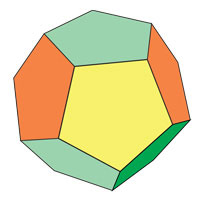 Древние греки дали многограннику имя по числу граней. «Додека» означает 12, «хедра» - означает грань (додекаэдр – двенадцатигранник).
Правильный икосаэдр 
составлен из 20-ти равносторонних треугольников. Каждая вершина икосаэдра является вершиной 5-ти треугольников.
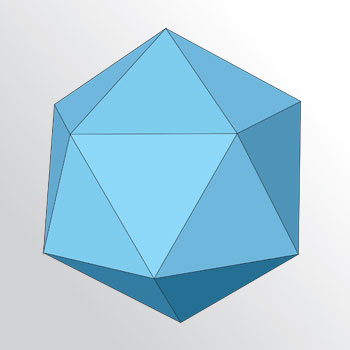 Древние греки дали многограннику имя по числу граней. «Икоси» означает двадцать, «хедра» - означает грань (Икосаэдр – двадцатигранник).
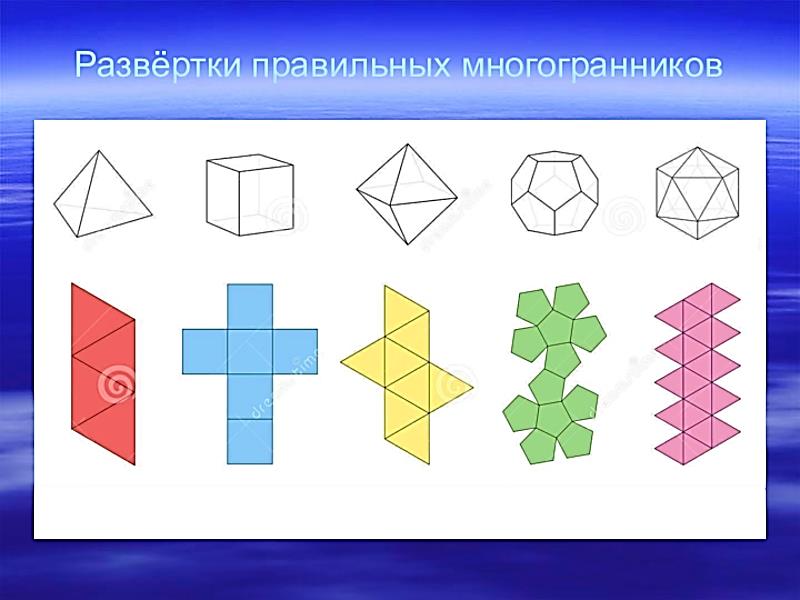 Где используются многогранники?
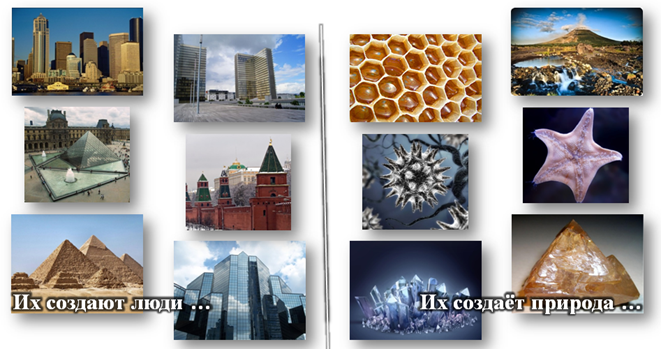 Правильные многогранники в движении
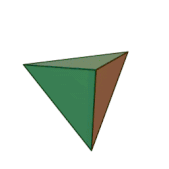 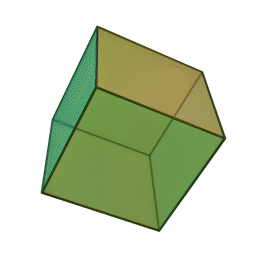 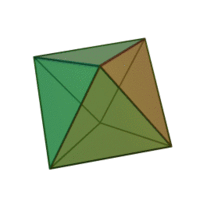 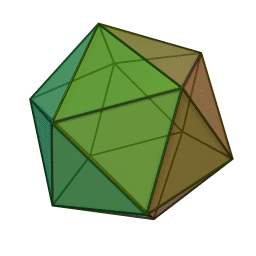 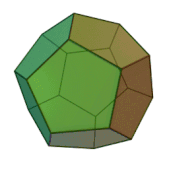